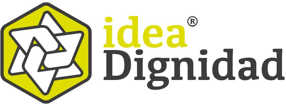 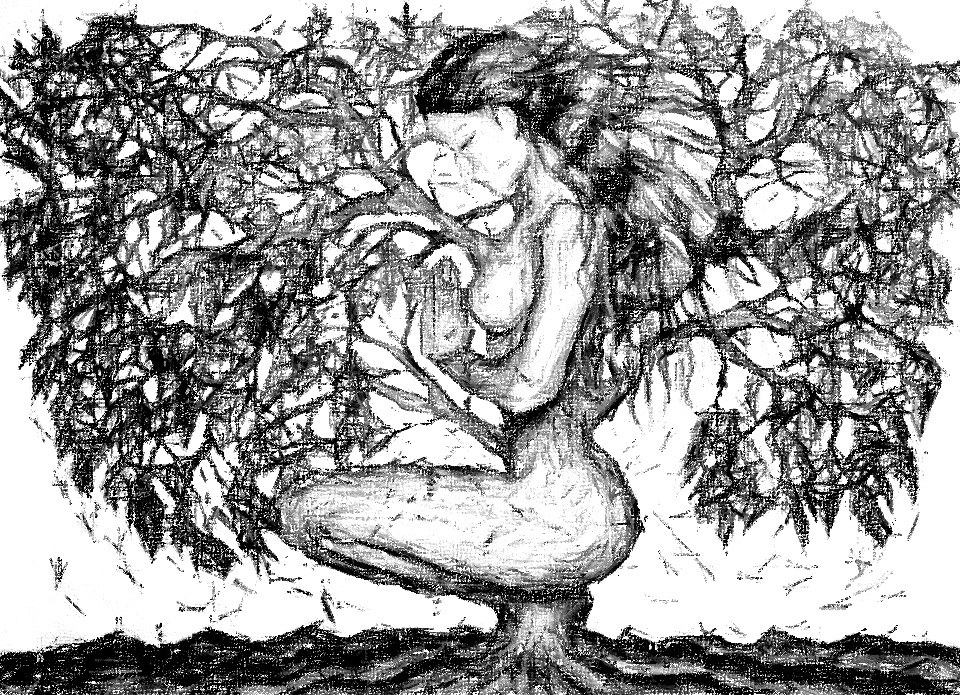 Ser intelectual
Ser PSICOLÓGICO
Ser social
Ser emocional
dar/recibir
sexualidad
hacer
Ser social
Ser biológico
Tierra - moverse
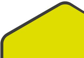